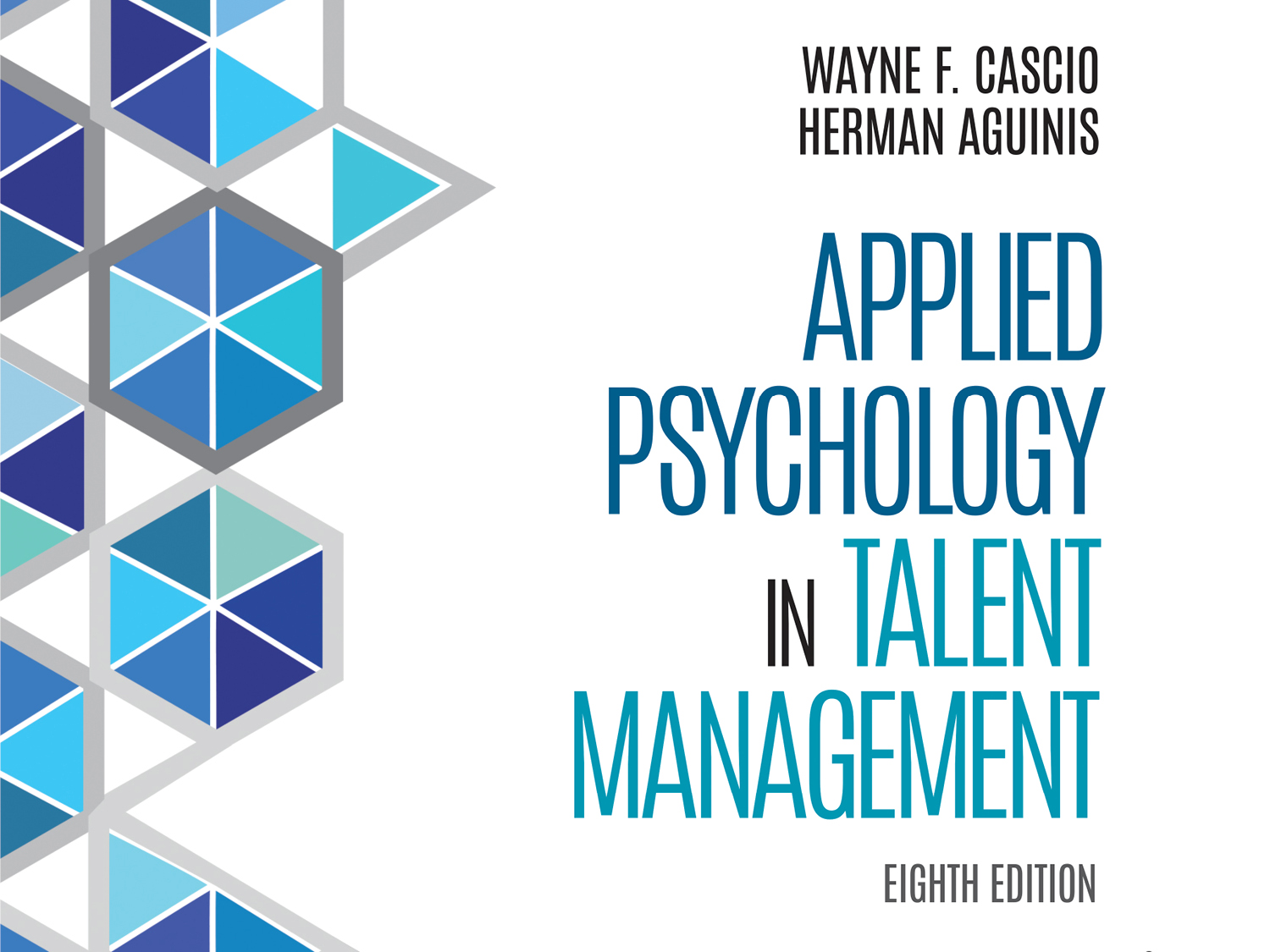 Chapter 18
Organizational Responsibility and Ethical Issues in Talent Management
Learning Goals (1 of 3)
18-1: Strategize the design and implementation of organizational responsibility initiatives.
18-2: Protect employee privacy and rights regarding the sharing of information.
18-3: Conduct legal and fair workplace investigations.
Cascio & Aguinis, Applied Psychology in Talent Management, 8e. © SAGE Publishing, 2019.
3
Learning Goals (2 of 3)
18-4: Apply current ethical standards when implementing testing and evaluation programs.
18-5: Plan organizational research, recruit and select research participants, and protect their rights, based on current ethical guidelines and standards.
Cascio & Aguinis, Applied Psychology in Talent Management, 8e. © SAGE Publishing, 2019.
4
Learning Goals (3 of 3)
18-6: Report research results so that they are not misrepresented or censored.
18-7: Implement strategies for addressing ethical dilemmas when conducting organizational research.
18-8: Issue research-based public policy statements with confidence.
Cascio & Aguinis, Applied Psychology in Talent Management, 8e. © SAGE Publishing, 2019.
5
Organizational Responsibility (1 of 2)
Context-specific organizational actions and policies that take into account stakeholders’ expectations
Triple bottom line of economic, social, and environmental performance
Cascio & Aguinis, Applied Psychology in Talent Management, 8e. © SAGE Publishing, 2019.
6
[Speaker Notes: Learning Goal: 18-1: Strategize the design and implementation of organizational responsibility initiatives.]
Organizational Responsibility (2 of 2)
Twenty-first-century organizations
Increasingly difficult to hide information about  policies and actions
Increasingly dependent on global network of stakeholders who have expectations about organization’s policies and actions
Cascio & Aguinis, Applied Psychology in Talent Management, 8e. © SAGE Publishing, 2019.
7
[Speaker Notes: Learning Goal: 18-1: Strategize the design and implementation of organizational responsibility initiatives.]
Organizational Responsibility: Benefits
Positive relationship between social and environmental performance and financial performance
Strength varies on how one operationalizes social and/or environmental performance and financial performance
Cascio & Aguinis, Applied Psychology in Talent Management, 8e. © SAGE Publishing, 2019.
8
[Speaker Notes: Learning Goal: 18-1: Strategize the design and implementation of organizational responsibility initiatives.]
Human Resources Management Research and Practice (1 of 2)
Strategic responsibility management
Creating a vision and values related to responsibility
Identifying expectations through dialogue with stakeholders and prioritizing them
Developing initiatives integrated with corporate strategy
Cascio & Aguinis, Applied Psychology in Talent Management, 8e. © SAGE Publishing, 2019.
9
[Speaker Notes: Learning Goal: 18-1: Strategize the design and implementation of organizational responsibility initiatives.]
Human Resources Management Research and Practice (2 of 2)
Strategic responsibility management
Raising internal awareness through employee training
Institutionalizing SRM by measuring and rewarding processes and results
Reporting on status of dialogue and initiatives through yearly OR report
Cascio & Aguinis, Applied Psychology in Talent Management, 8e. © SAGE Publishing, 2019.
10
[Speaker Notes: Learning Goal: 18-1: Strategize the design and implementation of organizational responsibility initiatives.]
Employee Privacy (1 of 6)
Safeguarding employee privacy
Guidelines and policies on requests for various types of data
Inform employees of information-handling policies
Familiar with state and federal laws regarding privacy
Cascio & Aguinis, Applied Psychology in Talent Management, 8e. © SAGE Publishing, 2019.
11
[Speaker Notes: Learning Goal: 18-2: Protect employee privacy and rights regarding the sharing of information.]
Employee Privacy (2 of 6)
Safeguarding employee privacy
Policy employees or prospective employees cannot waive their rights to privacy
Policy any manager or nonmanager who violates privacy principles subject to discipline or termination
Cascio & Aguinis, Applied Psychology in Talent Management, 8e. © SAGE Publishing, 2019.
12
[Speaker Notes: Learning Goal: 18-2: Protect employee privacy and rights regarding the sharing of information.]
Employee Privacy (3 of 6)
Safeguarding employee privacy
Permit employees to authorize disclosure of personal information and maintain personal information within organization
Cascio & Aguinis, Applied Psychology in Talent Management, 8e. © SAGE Publishing, 2019.
13
[Speaker Notes: Learning Goal: 18-2: Protect employee privacy and rights regarding the sharing of information.]
Employee Privacy (4 of 6)
Fair information practice
Employers should periodically and systematically review HR recordkeeping practices
Employers should articulate, communicate,  implement fair information-practice policies
Cascio & Aguinis, Applied Psychology in Talent Management, 8e. © SAGE Publishing, 2019.
14
[Speaker Notes: Learning Goal: 18-3: Conduct legal and fair workplace investigations.]
Employee Privacy (5 of 6)
Employee searches
Careful balancing of employer’s right to manage its business and to implement reasonable work rules and standards against privacy rights and interests of employees
Cascio & Aguinis, Applied Psychology in Talent Management, 8e. © SAGE Publishing, 2019.
15
[Speaker Notes: Learning Goal: 18-3: Conduct legal and fair workplace investigations.]
Employee Privacy (6 of 6)
Employee workplace investigations
Electronic
Stationary 
Moving 
Undercover operatives
Investigative interviews
Cascio & Aguinis, Applied Psychology in Talent Management, 8e. © SAGE Publishing, 2019.
16
[Speaker Notes: Learning Goal: 18-3: Conduct legal and fair workplace investigations.]
Testing and Evaluation (1 of 4)
Academy of Management Code of Ethics
Human relations
Privacy and confidentiality
Public statements
Research and publication
Ascribing to the Code of Ethics
Cascio & Aguinis, Applied Psychology in Talent Management, 8e. © SAGE Publishing, 2019.
17
[Speaker Notes: Learning Goal: 18-4: Apply current ethical standards when implementing testing and evaluation programs.]
Testing and Evaluation (2 of 4)
Obligations to those who are evaluated
Guarding against invasion of privacy
Guaranteeing confidentiality
Obtaining employees’ and applicants’ informed consent before evaluation
Respecting employees’ right to know
Cascio & Aguinis, Applied Psychology in Talent Management, 8e. © SAGE Publishing, 2019.
18
[Speaker Notes: Learning Goal: 18-4: Apply current ethical standards when implementing testing and evaluation programs.]
Testing and Evaluation (3 of 4)
Obligations to those who are evaluated
Imposing time limitations on data
Minimizing erroneous acceptance and rejection decisions
Treating employees with respect and consideration
Cascio & Aguinis, Applied Psychology in Talent Management, 8e. © SAGE Publishing, 2019.
19
[Speaker Notes: Learning Goal: 18-4: Apply current ethical standards when implementing testing and evaluation programs.]
Testing and Evaluation (4 of 4)
Obligations to employers
Accurate expectations for evaluation procedures
High-quality information for HR decisions
Accuracy of decision-making procedures
Respecting employer’s proprietary rights
Interests of employer with government regulations, profession, rights of those evaluated
Cascio & Aguinis, Applied Psychology in Talent Management, 8e. © SAGE Publishing, 2019.
20
[Speaker Notes: Learning Goal: 18-4: Apply current ethical standards when implementing testing and evaluation programs.]
Ethical Issues in Organization Research (1 of 8)
Research-planning stage
Competence to conduct research
Knowledge of ethical guidelines
Soundness of research design
Ethical acceptability of study
Cascio & Aguinis, Applied Psychology in Talent Management, 8e. © SAGE Publishing, 2019.
21
[Speaker Notes: Learning Goal: 18-5: Plan organizational research, recruit and select research participants, and protect their rights, based on current ethical guidelines and standards.]
Ethical Issues in Organization Research (2 of 8)
Recruiting and selecting research participants
Use volunteers in research to avoid coercion 
Seek minorities to assist with research to help identify issues of concern to minority groups
Cascio & Aguinis, Applied Psychology in Talent Management, 8e. © SAGE Publishing, 2019.
22
[Speaker Notes: Learning Goal: 18-5: Plan organizational research, recruit and select research participants, and protect their rights, based on current ethical guidelines and standards.]
Ethical Issues in Organization Research (3 of 8)
Protecting research participants’ rights
Protect from harm
Right to informed consent
Right to privacy
Right to confidentiality
Right to protection from deception
Right to debriefing
Cascio & Aguinis, Applied Psychology in Talent Management, 8e. © SAGE Publishing, 2019.
23
[Speaker Notes: Learning Goal: 18-5: Plan organizational research, recruit and select research participants, and protect their rights, based on current ethical guidelines and standards.]
Ethical Issues in Organization Research (4 of 8)
Reporting research results
Misrepresentation of results
Censoring
Plagiarism
Authorship credit
Methodological transparency
Data sharing
Cascio & Aguinis, Applied Psychology in Talent Management, 8e. © SAGE Publishing, 2019.
24
[Speaker Notes: Learning Goal: 18-6: Report research results so that they are not misrepresented or censored.]
Ethical Issues in Organization Research (5 of 8)
Strategies for addressing ethical issues 
Problems resolved through mutual collaboration and appeal to common goals
Role ambiguity 
Role conflict 
Ambiguous, or conflicting, norms
Cascio & Aguinis, Applied Psychology in Talent Management, 8e. © SAGE Publishing, 2019.
25
[Speaker Notes: Learning Goal: 18-7: Implement strategies for addressing ethical dilemmas when conducting organizational research.]
Ethical Issues in Organization Research (6 of 8)
Science, advocacy, and values
Distinguish between what has been observed under certain conditions and what is being advocated
Respect limitations of data obtained from a single study
Cascio & Aguinis, Applied Psychology in Talent Management, 8e. © SAGE Publishing, 2019.
26
[Speaker Notes: Learning Goal: 18-8: Issue research-based public policy statements with confidence.]
Ethical Issues in Organization Research (7 of 8)
Science, advocacy, and values
Avoid use of success stories 
Do not allow advocacy of certain techniques or organizational policies to masquerade as science
Cascio & Aguinis, Applied Psychology in Talent Management, 8e. © SAGE Publishing, 2019.
27
[Speaker Notes: Learning Goal: 18-8: Issue research-based public policy statements with confidence.]
Ethical Issues in Organization Research (8 of 8)
Science, advocacy, and values
Adoption of broader model of values
Interest in and concern for well-being of individual employees 
Success based on broader societal concerns as a criterion
Incorporation of moral perspective into field
Cascio & Aguinis, Applied Psychology in Talent Management, 8e. © SAGE Publishing, 2019.
28
[Speaker Notes: Learning Goal: 18-8: Issue research-based public policy statements with confidence.]
Evidence-Based Implications for Practice
Cascio & Aguinis, Applied Psychology in Talent Management, 8e. © SAGE Publishing, 2019.
29